Предотвращение и (или) урегулирование конфликта интересов на государственной гражданской службе
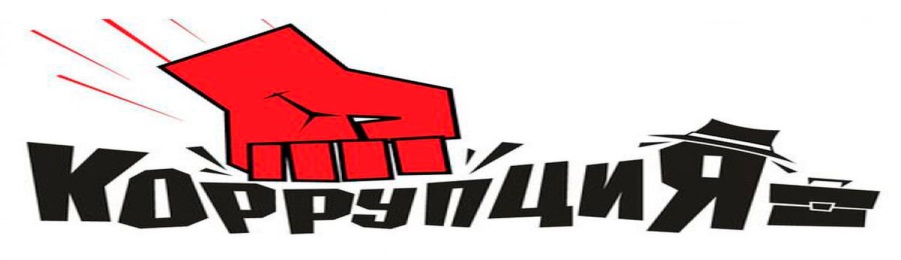 Начальник отдела по профилактике коррупционных 
и иных правонарушений 
Управления внутреннего контроля и аудита
Бурнашева Наталья Сергеевна
г. Кемерово, август 2018 года
1
4. Практика Федерального казначейства. Рекомендации
3. Меры ответственности. Наличие оснований для применения взыскания
2. Проведение проверки соблюдения должностным лицом требований к служебному поведению
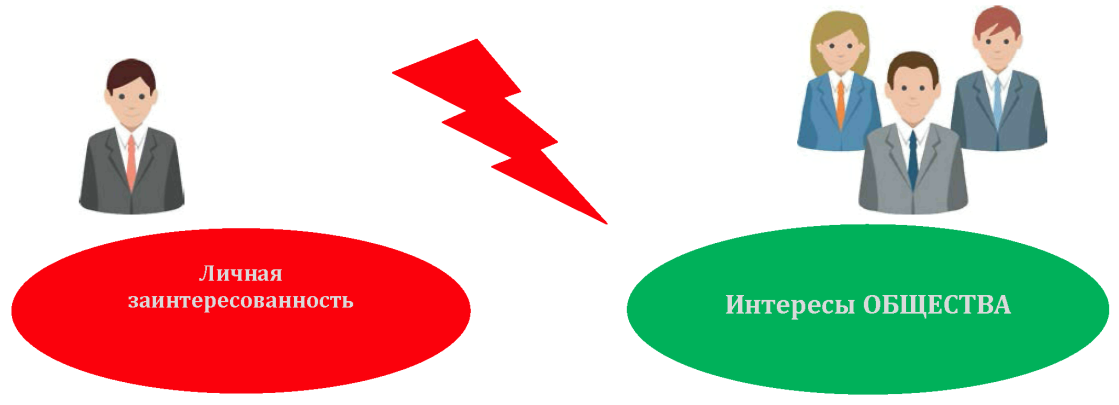 1.Нормативная правовая база. Понятие конфликта интересов
КОНФЛИКТ ИНТЕРЕСОВ
«Если в вашей жизни нет конфликтов, проверьте, есть ли у вас пульс…» (Ч. Диксон)
2
Федеральный закон от 25 декабря 2008 г. № 273-ФЗ «О противодействии коррупции»
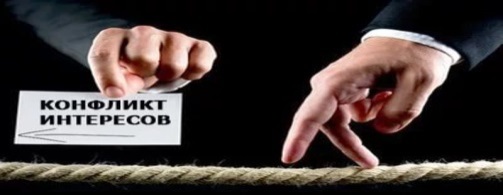 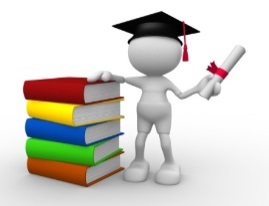 Статья 11
Статья 10
1. Гражданский служащий (работник) обязан принимать меры по недопущению любой возможности возникновения конфликта интересов.
2. Гражданский служащий (работник) обязан уведомить в порядке, определенном представителем нанимателя (работодателем) в соответствии с нормативными правовыми актами Российской Федерации, о возникшем конфликте интересов или о возможности его возникновения, как только ему станет об этом известно.
3. Представитель нанимателя (работодатель), если ему стало известно о возникновении у гражданского служащего (работника) личной заинтересованности, которая приводит или может привести к конфликту интересов, обязан принять меры по предотвращению или урегулированию конфликта интересов.
4. Предотвращение или урегулирование конфликта интересов может состоять в изменении должностного или служебного положения гражданского служащего (работника), являющегося стороной конфликта интересов, вплоть до его отстранения от исполнения должностных (служебных) обязанностей в установленном порядке и (или) в отказе его от выгоды, явившейся причиной возникновения конфликта интересов.
5. Предотвращение и урегулирование конфликта интересов, стороной которого является гражданский служащий (работник) осуществляются путем отвода или самоотвода указанного лица в случаях и порядке, предусмотренных законодательством РФ.
6. Непринятие гражданским служащим (работником), являющимся стороной конфликта интересов, мер по предотвращению или урегулированию конфликта интересов является правонарушением, влекущим увольнение указанного лица в соответствии с законодательством Российской Федерации.
7. В случае, если Гражданский служащий (работник), владеет ценными бумагами (долями участия, паями в уставных (складочных) капиталах организаций), оно обязано в целях предотвращения конфликта интересов передать принадлежащие ему ценные бумаги (доли участия, паи в уставных (складочных) капиталах организаций) в доверительное управление в соответствии с гражданским законодательством.
Конфликт интересов – ситуация, при которой личная заинтересованность (прямая или косвенная) лица, замещающего должность, замещение которой предусматривает обязанность принимать меры по предотвращению и урегулированию конфликта интересов, влияет или может повлиять на надлежащее, объективное и беспристрастное исполнение им должностных (служебных) обязанностей (осуществление полномочий) Личная заинтересованность – возможность получения доходов в виде денег, иного имущества, в том числе имущественных прав, услуг имущественного характера, результатов выполненных работ или каких-либо выгод (преимуществ)
3
Федеральный закон от 27 июля 2004 г. № 79-ФЗ «О государственной гражданской службе Российской Федерации»
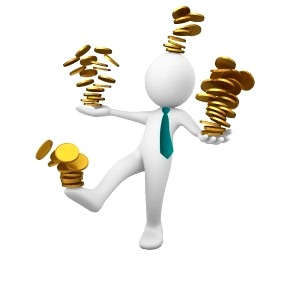 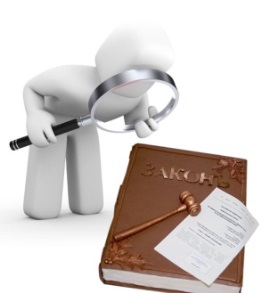 Статья 14. Основные права гражданского служащего
2. Гражданский служащий вправе с предварительным уведомлением представителя нанимателя выполнять иную оплачиваемую работу, если это не повлечет за собой конфликт интересов
Статья 16. Ограничения, связанные с гражданской службой
1. Гражданин не может быть принят на гражданскую службу, а гражданский служащий не может находиться на гражданской службе в случае:
10) утраты представителем нанимателя доверия к гражданскому служащему в случаях несоблюдения ограничений и запретов, требований о предотвращении или об урегулировании конфликта интересов и неисполнения обязанностей, установленных в целях противодействия коррупции федеральными законами.
Статья 15. Основные обязанности гражданского служащего:
12) сообщать представителю нанимателя о личной заинтересованности при исполнении должностных обязанностей, которая может привести к конфликту интересов, принимать меры по предотвращению такого конфликта.
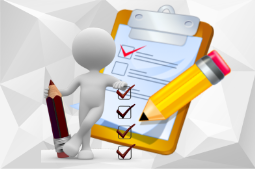 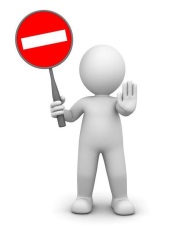 4
Федеральный закон от 27 июля 2004 г. № 79-ФЗ «О государственной гражданской службе Российской Федерации»
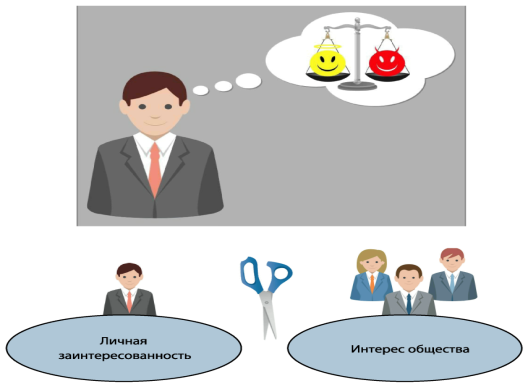 Статья 19. Урегулирование конфликта интересов на гражданской службе
Статья 22. Поступление на гражданскую службу и замещение должности гражданской службы по конкурсу
10. Состав конкурсной комиссии формируется таким образом, чтобы была исключена возможность возникновения конфликтов интересов, которые могли бы повлиять на принимаемые конкурсной комиссией решения.
Статья 17. Запреты, связанные с гражданской службой
2. В случае, если владение гражданским служащим ценными бумагами (долями участия, паями в уставных (складочных) капиталах организаций) приводит или может привести к конфликту интересов, гражданский служащий обязан передать принадлежащие ему ценные бумаги (доли участия, паи в уставных (складочных) капиталах организаций) в доверительное управление в соответствии с гражданским законодательством РФ
3.1. Гражданин, замещавший должность гражданской службы, включенную в перечень должностей, установленный нормативными правовыми актами РФ, в течение двух лет после увольнения с гражданской службы не вправе без согласия соответствующей комиссии по соблюдению требований к служебному поведению государственных гражданских служащих и урегулированию конфликтов интересов замещать на условиях трудового договора должности в организации и (или) выполнять в данной организации работу (оказывать данной организации услуги) на условиях гражданско-правового договора (гражданско-правовых договоров) в случаях, предусмотренных федеральными законами, если отдельные функции государственного управления данной организацией входили в должностные (служебные) обязанности гражданского служащего. Согласие соответствующей комиссии по соблюдению требований к служебному поведению гражданских служащих и урегулированию конфликтов интересов дается в порядке, устанавливаемом нормативными правовыми актами РФ
Статья 32. Отстранение от замещаемой должности гражданской службы
2. Представитель нанимателя вправе отстранить от замещаемой должности гражданской службы (не допускать к исполнению должностных обязанностей) гражданского служащего на период:
1) урегулирования конфликта интересов;
2) проведения проверки:
в) соблюдения гражданским служащим ограничений и запретов, требований о предотвращении или об урегулировании конфликта интересов, исполнения им обязанностей, установленных Федеральным законом 273-ФЗ
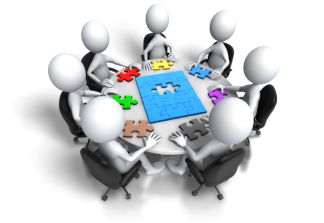 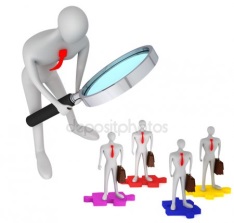 5
Федеральный закон от 27 июля 2004 г. № 79-ФЗ «О государственной гражданской службе Российской Федерации»
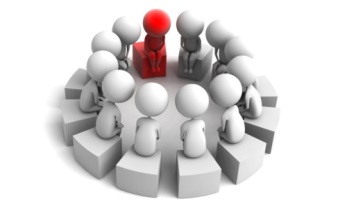 Статья 59.1. Взыскания за несоблюдение ограничений и запретов, требований о предотвращении или об урегулировании конфликта интересов и неисполнение обязанностей, установленных в целях противодействия коррупции
За несоблюдение гражданским служащим ограничений и запретов, требований о предотвращении или об урегулировании конфликта интересов и неисполнение обязанностей, установленных в целях противодействия коррупции федеральными законами, налагаются следующие взыскания: 1) замечание;        2) выговор;
3) предупреждение о неполном должностном соответствии.
Статья 37. Расторжение служебного контракта по инициативе представителя нанимателя
1. Служебный контракт может быть расторгнут представителем нанимателя, а гражданский служащий освобожден от замещаемой должности гражданской службы и уволен с гражданской службы в случае:
1.1) утраты представителем нанимателя доверия к гражданскому служащему в случаях несоблюдения ограничений и запретов, требований о предотвращении или об урегулировании конфликта интересов и неисполнения обязанностей, установленных в целях противодействия коррупции федеральными законами
Статья 48. Аттестация гражданских служащих
12. Состав аттестационной комиссии формируется таким образом, чтобы была исключена возможность возникновения конфликтов интересов, которые могли бы повлиять на принимаемые аттестационной комиссией решения.
Статья 59.2. Увольнение в связи с утратой доверия
1. Гражданский служащий подлежит увольнению в связи с утратой доверия в случае:
1) непринятия гражданским служащим мер по предотвращению и (или) урегулированию конфликта интересов, стороной которого он является;
2. Представитель нанимателя, которому стало известно о возникновении у гражданского служащего личной заинтересованности, которая приводит или может привести к конфликту интересов, подлежит увольнению в связи с утратой доверия также в случае непринятия представителем нанимателя мер по предотвращению и (или) урегулированию конфликта интересов, стороной которого является подчиненный ему гражданский служащий.
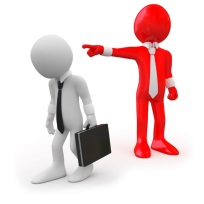 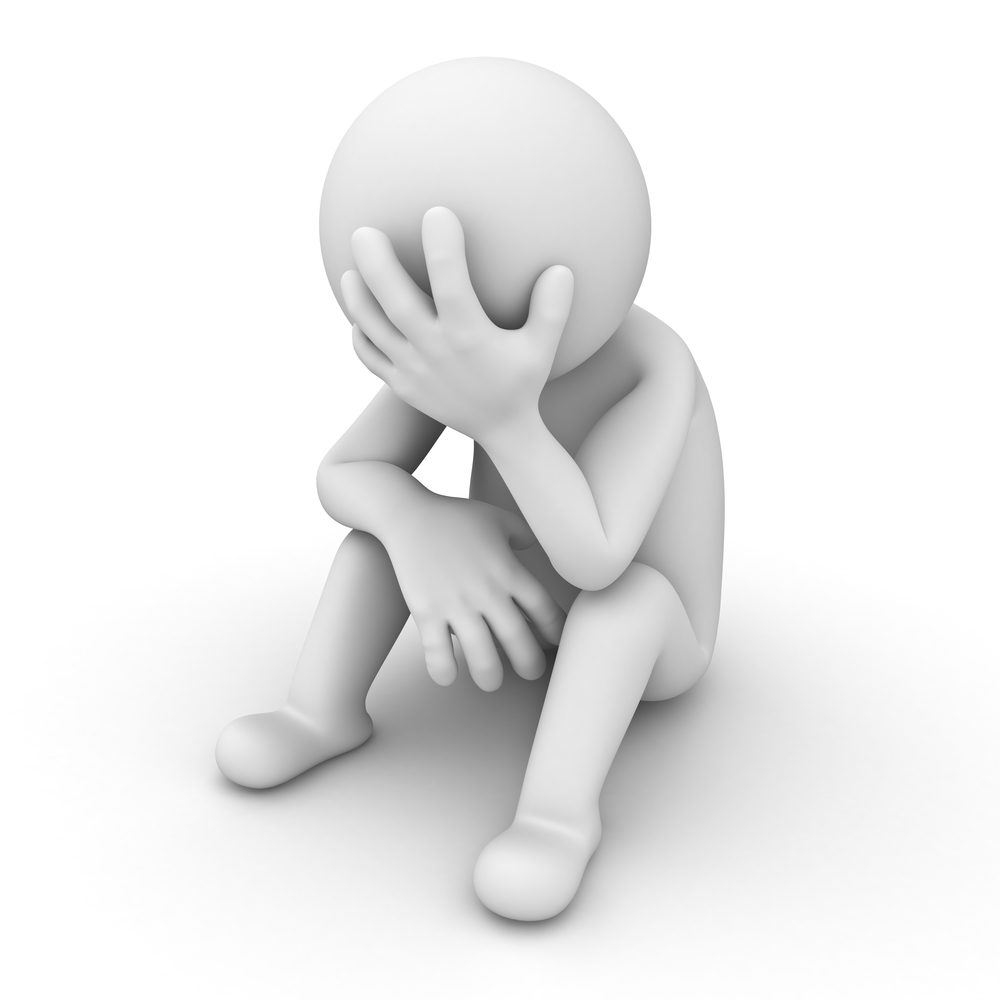 6
МЕТОДИЧЕСКИЕ РЕКОМЕНДАЦИИ
ПО ВОПРОСАМ ПРИВЛЕЧЕНИЯ К ОТВЕТСТВЕННОСТИ ДОЛЖНОСТНЫХ ЛИЦ
ЗА НЕПРИНЯТИЕ МЕР ПО ПРЕДОТВРАЩЕНИЮ И (ИЛИ) УРЕГУЛИРОВАНИЮ КОНФЛИКТА ИНТЕРЕСОВ
Положение о проверке достоверности и полноты сведений, представляемых гражданами, претендующими на замещение должностей федеральной государственной службы, и федеральными государственными служащими, и соблюдения федеральными государственными служащими требований к служебному поведению, утвержденное Указом Президента Российской Федерации от 21 сентября 2009 г. № 1065
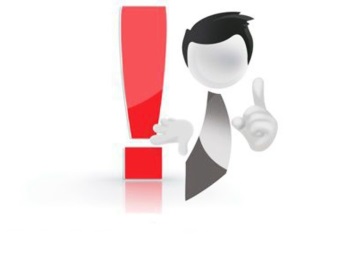 Факт совершения коррупционного нарушения установлен
Проверка 60дней (продление до 90  дней)
Решение  представителя нанимателя (руководителя)
Достаточная информация, являющаяся основанием для проведения проверки –сведения, свидетельствующие о наличии личной заинтересованности при реализации должностным лицом своих полномочий и требующие подтверждения
Факт совершения коррупционного нарушения не установлен
Информация сотрудников подразделения, ответственного за профилактику коррупционных правонарушений
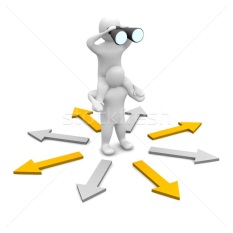 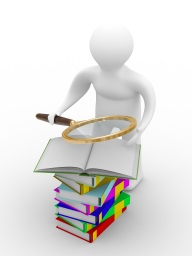 Информация из открытых источников
Информация должностных лиц или сторонних организаций
Информация должностных лиц или сторонних организаций
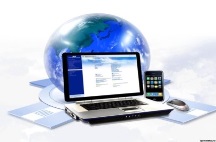 7
Мероприятия, осуществляемые в ходе проверки
II
Проведение беседы с гражданским служащим
I
Сбор сведений и их анализ
III
Направление запросов
Право
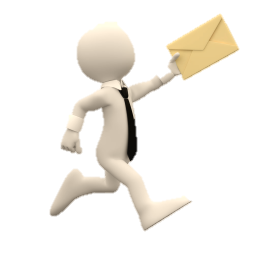 Личное дело
Отдел по профилактике коррупционных и иных правонарушений
в ФНС России
Информация о месте работы родственников
в Росреестр
Обязанность
в кредитные и иные организации
Сведений о выполнении иной оплачиваемой работы
В течение 7 рабочих дней
Причины непринятия мер
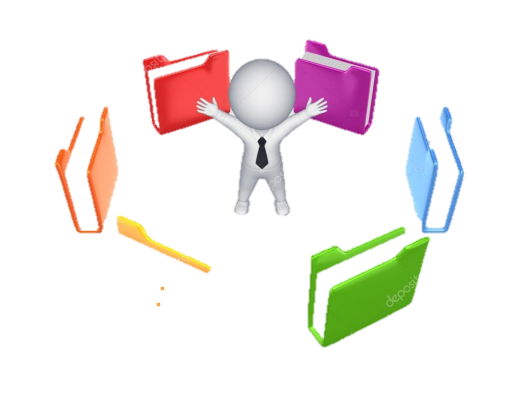 Когда, как и при каких обстоятельствах возникла возможность конфликта интересов
Сведений о доходах
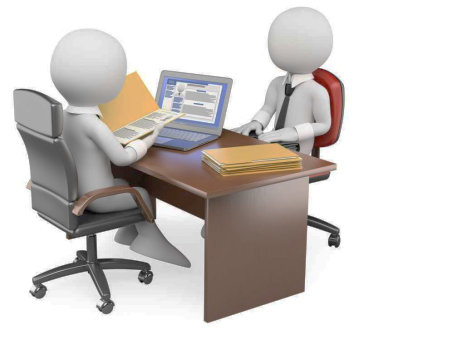 Взаимосвязь должностного лица и иных лиц
8
Результаты проверки
Необходимо достоверно установить, а в последующем изложить в докладе о результатах проверки:
Наличие личной заинтересованности
I
III
Наличие связи между получением (возможностью получения) доходов или выгод должностным лицом и (или) лицами, с которыми связана его личная заинтересованность, и реализацией (возможной реализацией) должностным лицом своих полномочий
Фактическое наличие полномочий для реализации личной заинтересованности
II
Выгода
Услуги имущественного характера
Деньги
Гражданский служащий может:
самостоятельно совершить действия (бездействие);
давать поручение или оказать иное влияние.
Имущество
Результаты выполненных работ
Ускорение сроков оказания услуг
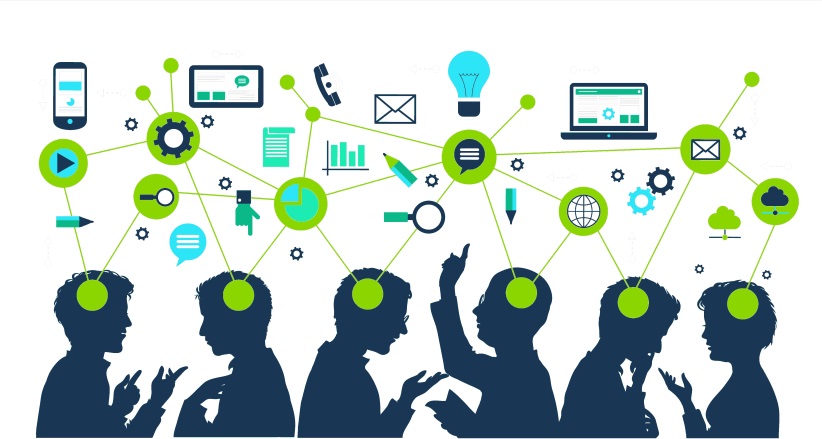 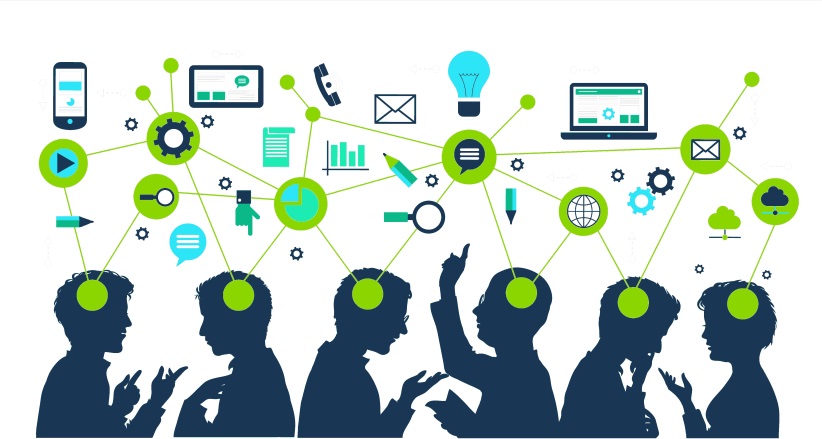 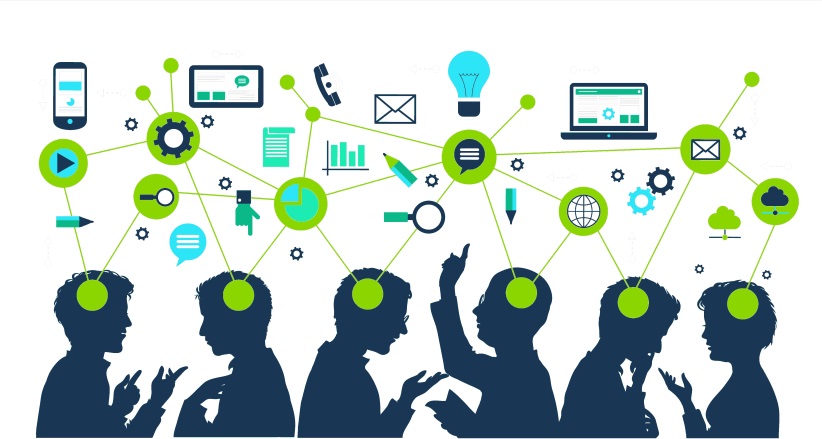 Получение взаимной услуги
Продвижение на вышестоящую должность
Содействие в получении поощрений и наград
Освобождение 
от имущественных обязательств
9
При определении наличия личной заинтересованности, которая реализуется посредством получения доходов или выгод лицами, с которыми связана личная заинтересованность должностного лица дополнительно также необходимо установить
Наличие отношений близкого родства или свойства
Наличие иных близких отношений
Наличие имущественных отношений
Наличие корпоративных отношений
Между должностным лицом, его близким родственником или свойственником и лицами – получателями дохода или выгоды
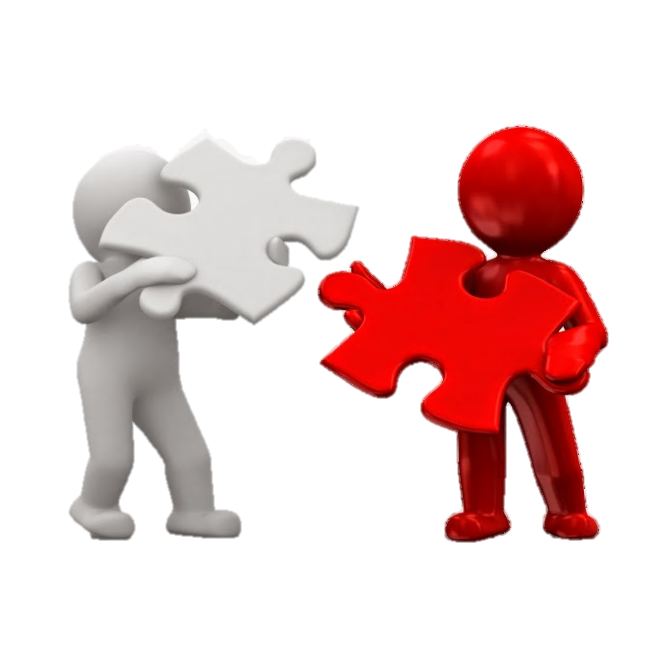 состоявшийся факт исполнения должностных обязанностей при наличии личной заинтересованности
возможность возникновения конфликта интересов
Уведомление
Ответственость
10
Ответственность
При достаточности доказательств
Представитель нанимателя (руководитель), рассмотрев доклад о результатах проверки:
Принять решение
Учитывается
полнота, своевременность и добросовестность самостоятельно принятых мер по уведомлению, предотвращению и урегулированию конфликта интересов
Рекомендуется
обстоятельства, при которых совершено правонарушение
Представить материалы проверки в Комиссию
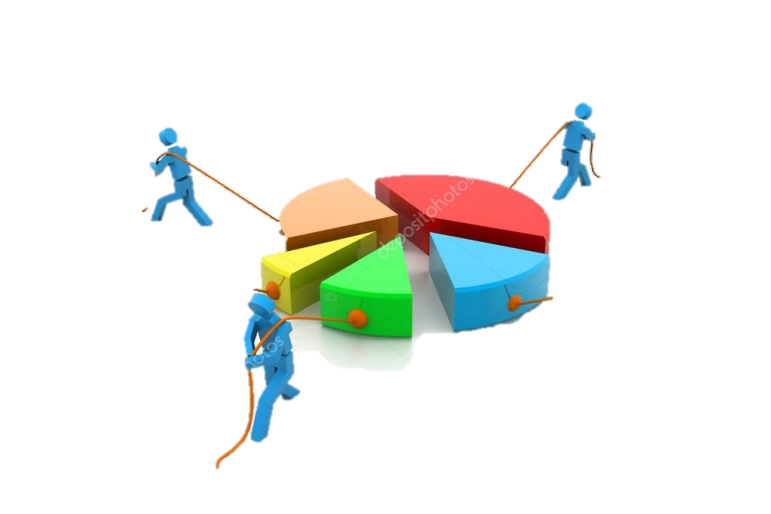 характер и тяжесть правонарушения
По итогам рассмотрения данных материалов Комиссия принимает соответствующее решение, которое оформляется протоколом, подписанным членами Комиссии, принимавшими участие в ее заседании.
соблюдение должностным лицом других запретов и ограничений, исполнение других обязанностей
предшествующие результаты исполнения должностным лицом своих полномочий
11
Практический опыт Федерального казначейства в части рассмотрения вопросов по предотвращению и (или) урегулированию конфликта интересов
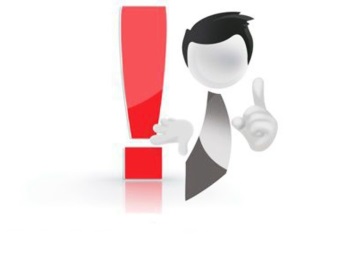 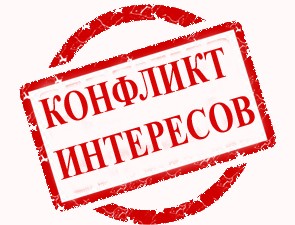 НЕЛЬЗЯ
Родственные связи  «внутри»
1. Исполнять обязанности руководителя
2. Участвовать, возглавлять комиссии:
Конкурсная комиссия для проведения конкурса на замещение вакантной должности;
Комиссия по соблюдению требований к служебному поведению федеральных государственных гражданских служащих и урегулированию конфликта интересов;
Аттестационная комиссия;
Комиссия по трудовым спорам;
Комиссия по служебным спорам;
Комиссия по рассмотрению наградных материалов;
Комиссия по вопросам исчисления стажа;
Территориальная подкомиссия по вопросам предоставления единовременных субсидий на приобретение жилых помещений
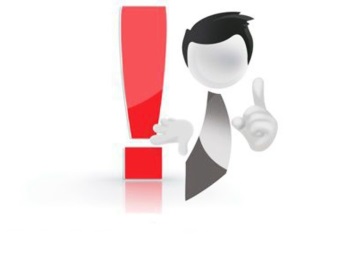 НЕОБХОДИМО
Уведомление о возникновении личной заинтересованности при исполнении должностных обязанностей, которая приводит или может привести 
к конфликту интересов
12
Практический опыт Федерального казначейства в части рассмотрения вопросов по предотвращению и (или) урегулированию конфликта интересов
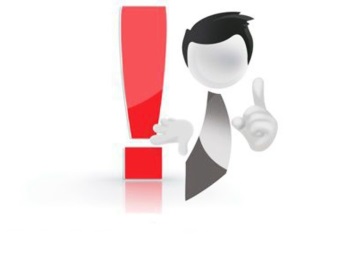 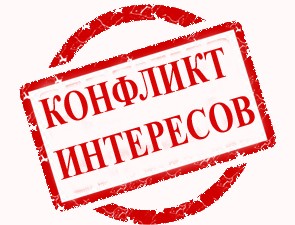 НЕЛЬЗЯ
Родственные связи  «внешние»
1. Исполнять обязанности руководителя;
2. Курировать отделы, осуществляющие  
    взаимодействие с организацией, в которой занимает  
    должность родственное лицо;
3. Принимать отчетность, направлять письма     с поручениями, давать оценку, характеристику  
    организации;
4. Осуществлять контрольно-надзорные функции
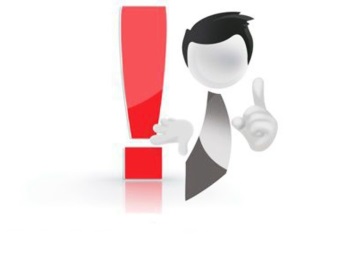 НЕОБХОДИМО
Уведомление о возникновении личной заинтересованности при исполнении должностных обязанностей, которая приводит или может привести 
к конфликту интересов
13